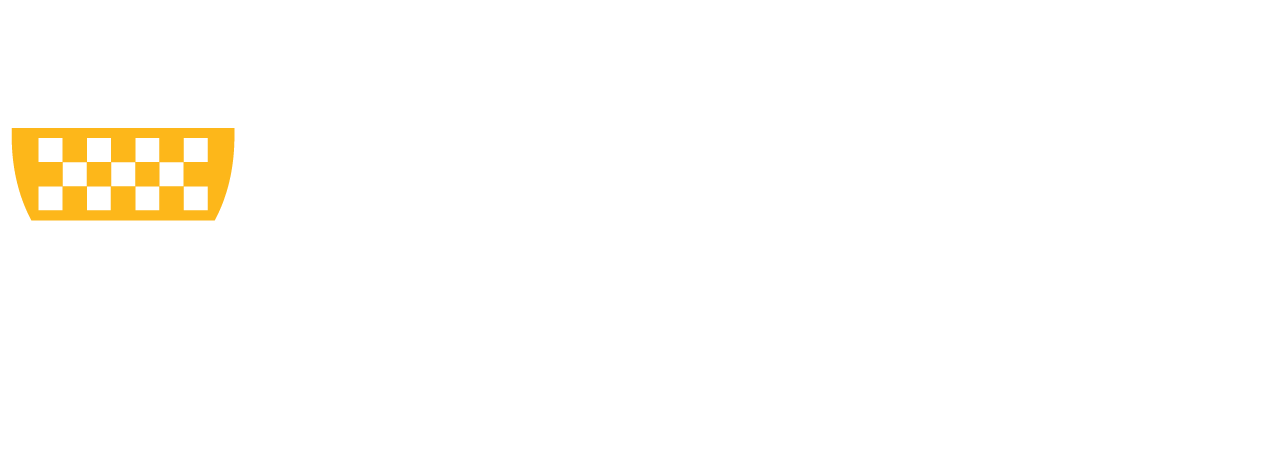 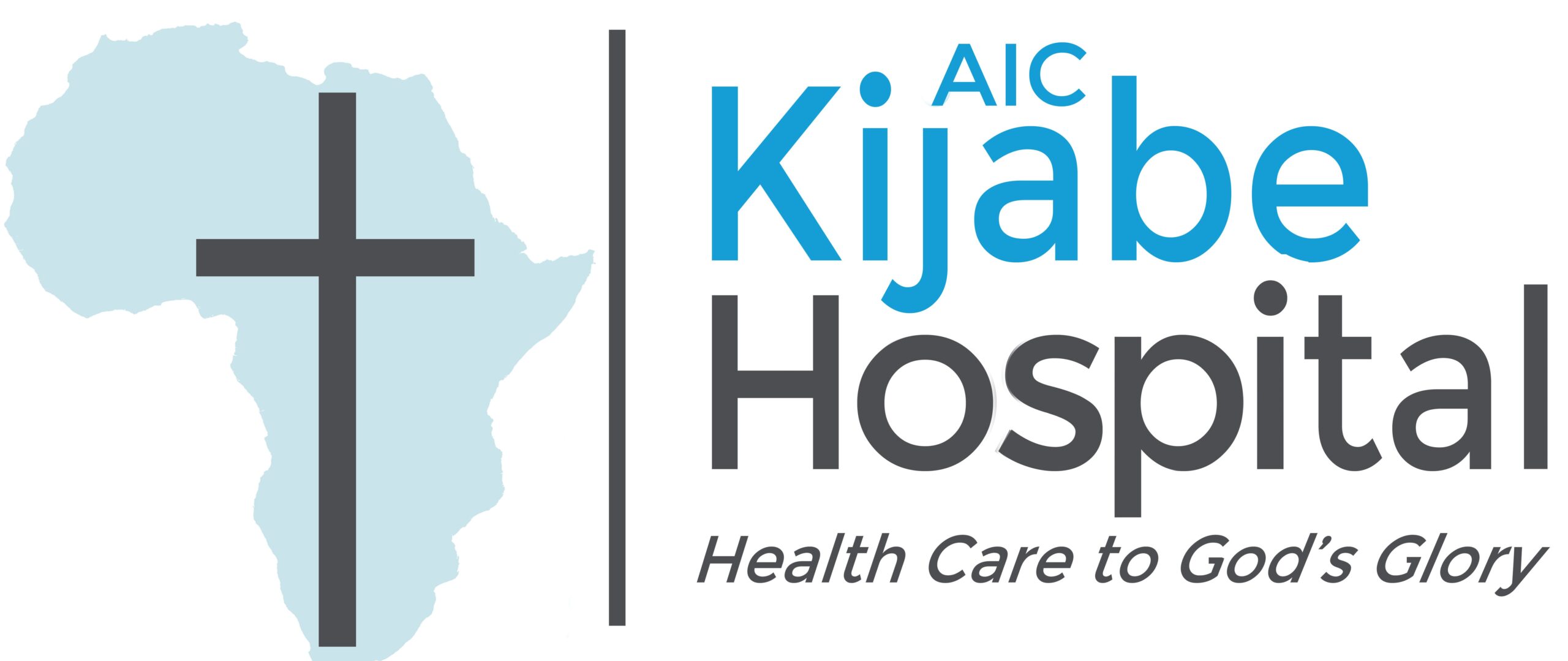 Safety of Administration of Vasopressors Through Peripheral and Central Venous Catheters in a Resource-Limited Rural Kenyan Hospital.
Brian Kimani 1 , Grace Gao 2, Linette Lepore 1, Winslet Okari 1 Zahra Aghababa 2, Moses Odhiambo 1, Alice Mwonge 1, Jack Musau 1, Benjamin Thairu 1, Judy Maneeno 1, Hannah Wanjiru 1, Fredrick Ndibaru 1, Lilian Vihenda 1, Dorothy Ogoda 1,  Judy Wairimu 1,  Ann Nalungala 1, Michael Kinuthia 1, Kinzi Nixon 1,     B Jason Brotherton 1,2,3, Kristina Rudd 2
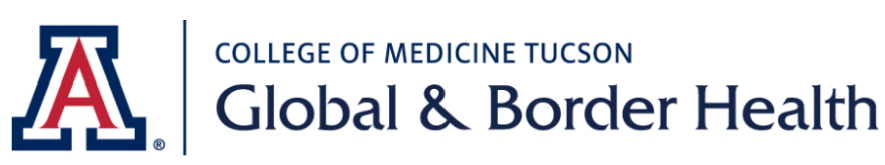 1. AIC Kijabe Hospital, 	2. University of Pittsburgh Department of Critical Care, 	3University of Arizona
Background
Preliminary results
Conclusions
Shock is common and has a high mortality rate at KH in both adults and pediatric patients.
The incidence of complications is high in patients receiving vasopressor infusion through a PIV, but complications requiring intervention are rare.  
Future analyses to assess the frequency of mild, moderate, or severe complications among patients receiving vasopressor infusion via PIV and CVC will be important.
Enrollment is ongoing with plan for weighted composite end point analysis.
International guidelines recommend vasopressors be administered through a central venous catheter (CVC) due to concerns of extravasation and local tissue injury.
Infusion via CVC is often not feasible in resource variable settings, due to lack of both material and human resources.
Kijabe Hospital (KH) primarily uses peripheral intravenous catheters (PIVs) for vasopressors, regardless of agent, duration, or concentration.
Previous studies assessing the safety of vasopressor infusion through PIVs have considered only  small populations or a short infusion time (i.e. < 24 hours).
Objectives
Limitations & Strengths
Primary: Observe and describe the incidence of complications among patients receiving vasopressor infusion via PIV.
Secondary: Assess whether PIV is non-inferior to CVC administration of vasopressors.
Single center
Small number of CVCs
Real world practice for resource variable settings
Broad generalizability
ICU and HDU settings
Methods
Future considerations
Prospective, observational study carried out at KH, a 360-bed tertiary care teaching hospital in rural Kenya.
Patients admitted to the ICU, HDU, and PICU requiring vasopressor support.
Demographic, physiologic, laboratory, therapeutic, complication, and mortality data collected.
Patients are followed twice daily.
Information including vasopressor used, rate, cannula size/site, any changes to type and location of line collected.
Followed 72 hours after vasopressor discontinued.
Does PIV site matter?
Is there a time period where complications are more likely to occur?
Should CVCs be consistently sourced?
What are the primary types of shock presenting to KH?
Are PIVs non-inferior in certain types of shock vs others?
*denotes denominator of total PIV or CVC, not total patients
Email: bkimani@kijabehospital.org